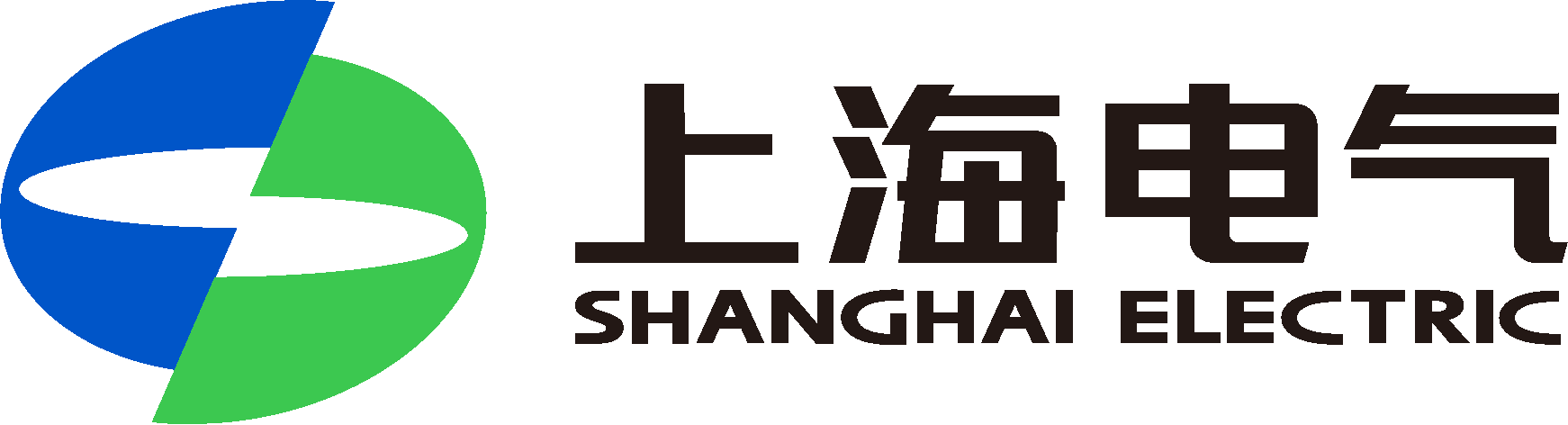 上海电气“3+3+3”毕业设计（论文）中期检查汇报
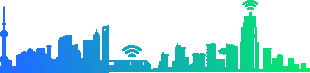 论文题目：
姓名：
单位：
上海电气李斌技师学院
上海电机学院
*年*月*日
01
02
03
04
在此输入内容介绍在此输入内容介绍
在此输入内容介绍
在此输入内容介绍在此输入内容介绍
在此输入内容介绍
在此输入内容介绍在此输入内容介绍
在此输入内容介绍
在此输入内容介绍在此输入内容介绍
在此输入内容介绍
目  录
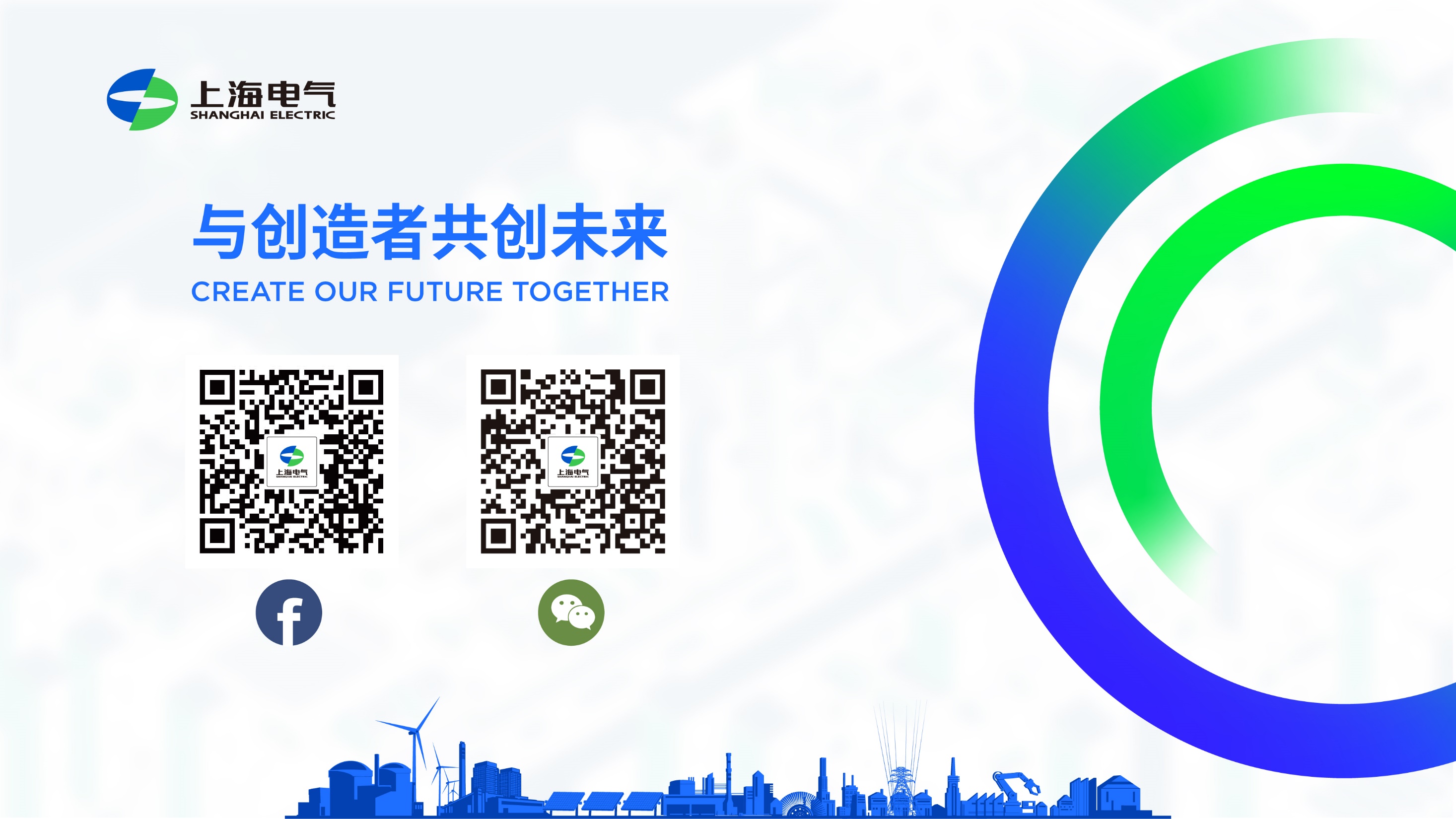